Magneti i magnetsko djelovanje električne struje
ELEKTRIČNA STRUJA
1
Jeste li držali magnet u ruci?  
Što  znate o njima? Gdje ih sve koristimo? 
Što će oni privući, a što odbiti? Što sve mogu? 
Mogu li i lebdjeti?
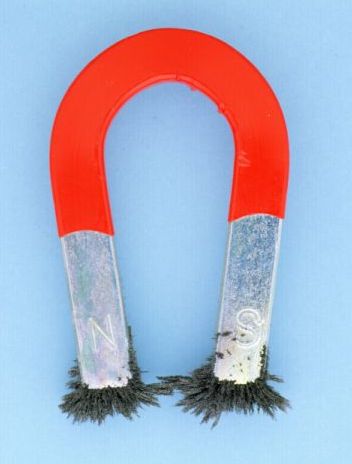 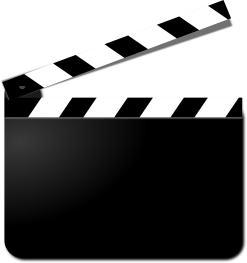 Pogledajte video
1
Magneti
Trajni magnet – ima nepromjenjiva magnetska svojstva

                         Magneti  obično imaju oblik:
Pločice                    Štapa                      Potkove
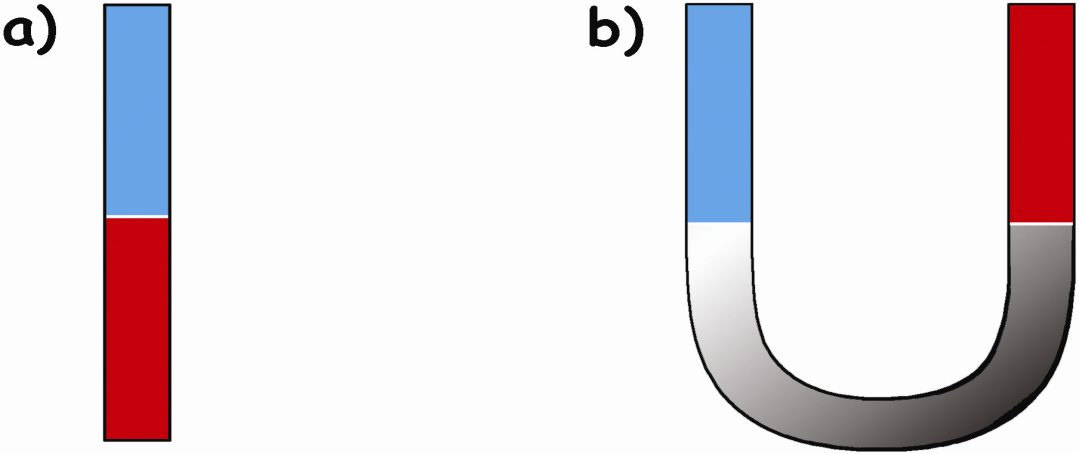 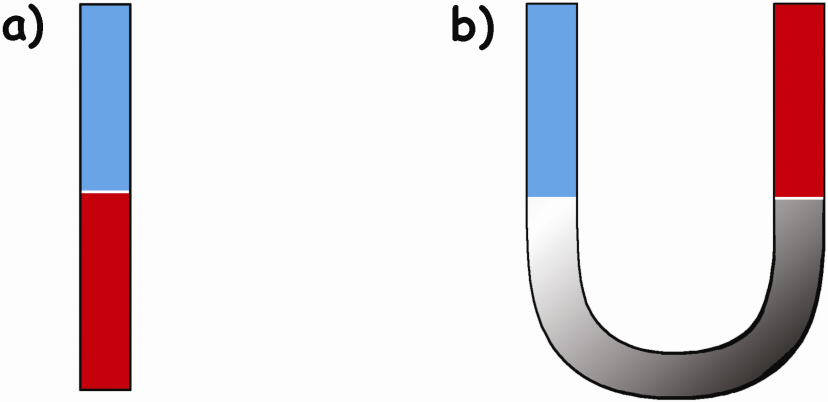 1
Pokus
Magnet u obliku štapa cijelom njegovom duljinom   posipajte željeznom piljevinom. 
Kako se rasporedila željezna piljevina? 
Gdje je djelovanje magneta najjače?
1
Magnetski polovi
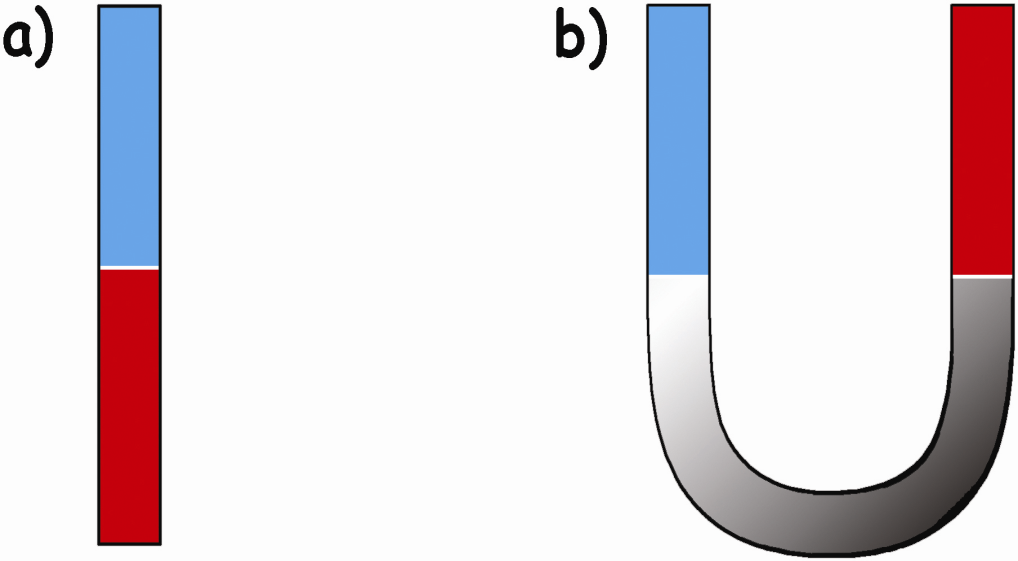 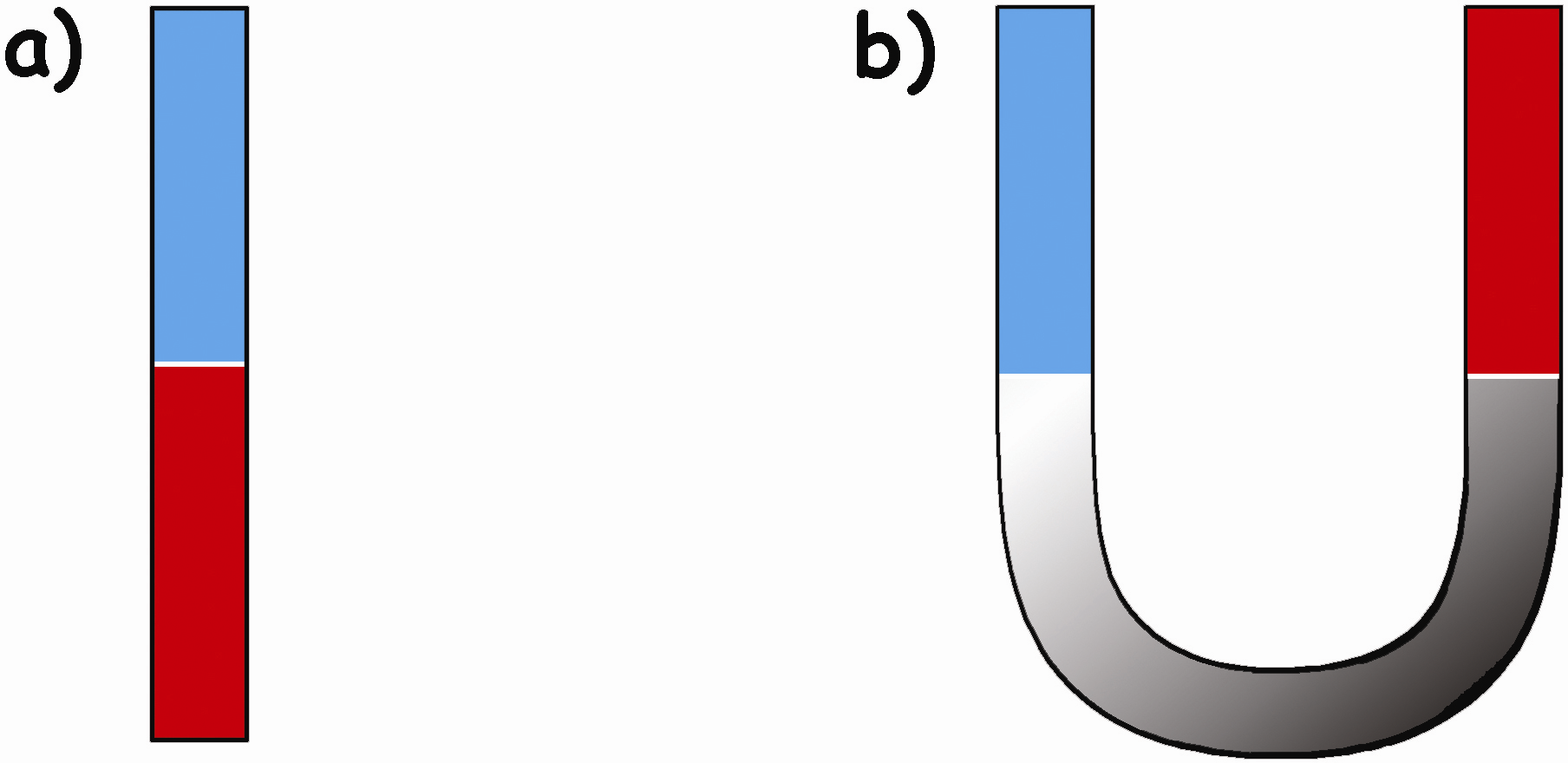 Magnet ima dva magnetska pola: 
Sjeverni magnetski pol – N (engl. North – sjever) 
Južni magnetski pol – S (engl. South  – jug)
S
S
N
N
1
Koje predmete privlači magnet
Privlači li magnet sve predmete?
 
Odgovor na to pitanje dobit ćete ako pogledate video!
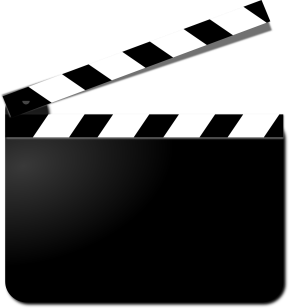 Pogledajte video
Magneti privlače predmete načinjene od željeza, čelika, nikla i kobalta.
1
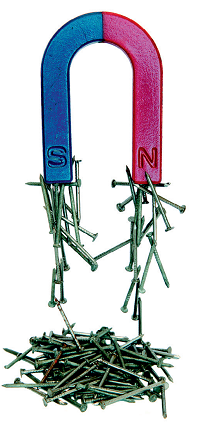 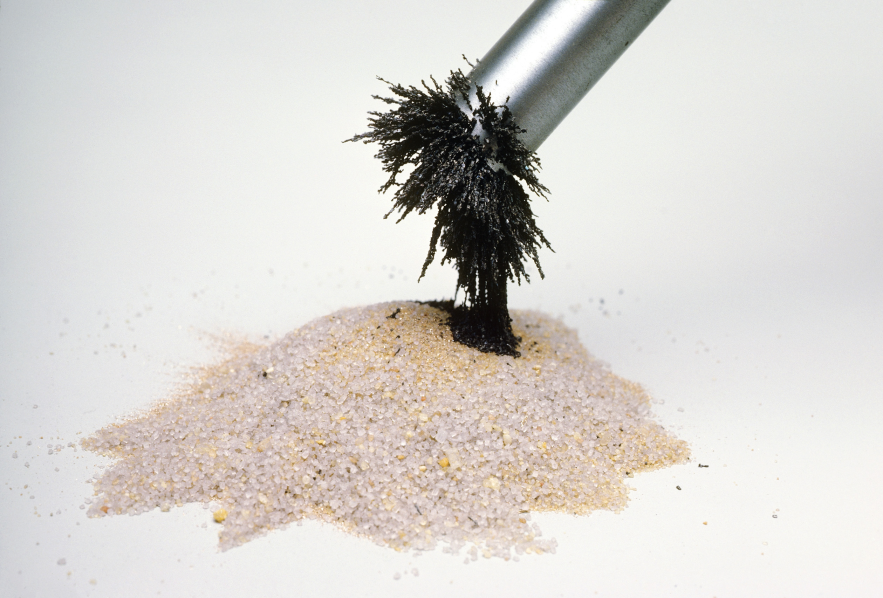 Magnet privlači željeznu piljevinu
Magnet privlači čavle
1
Magnetska sila
Magneti djeluju magnetskom silom koja može biti 
privlačna ili odbojna magnetska sila.
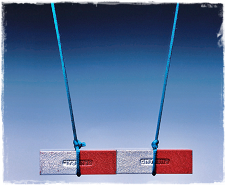 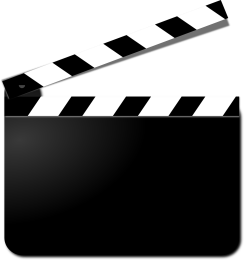 Pogledajte video
Jednaki se magnetski polovi međusobno odbijaju.
Različiti se magnetski polovi međusobno privlače.
1
Magnetsko djelovanje električne struje
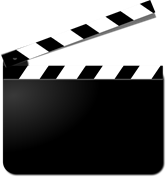 Oerstedov pokus
Pogledajte video
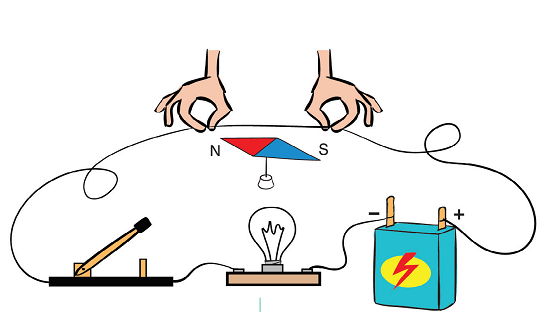 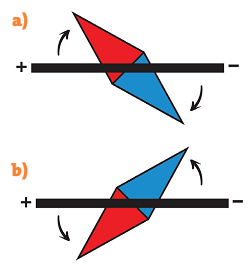 Vodič kojim teče struja ponaša se kao magnet čiji polovi ovise o smjeru struje.
Elektromagnet
1
Elektromagnet – zavojnica sa željeznom jezgrom. 
Željezna jezgra pojačava magnetsko djelovanje struje
1
Primjena elektromagneta
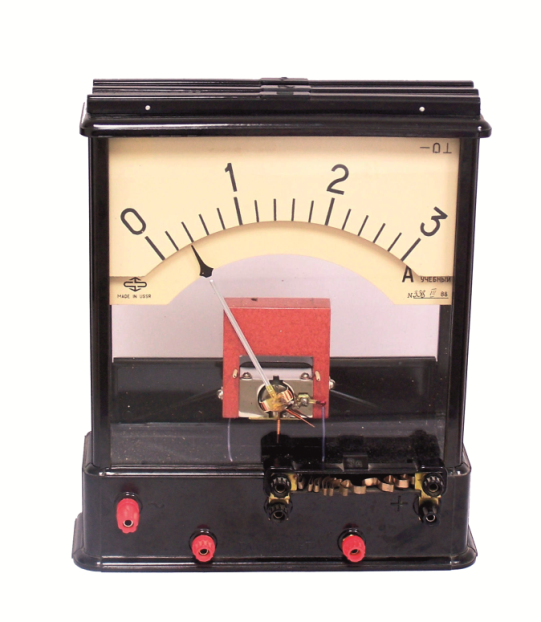 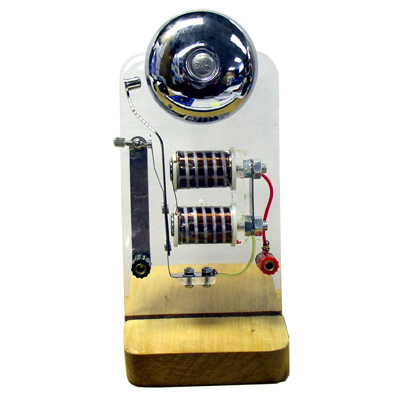 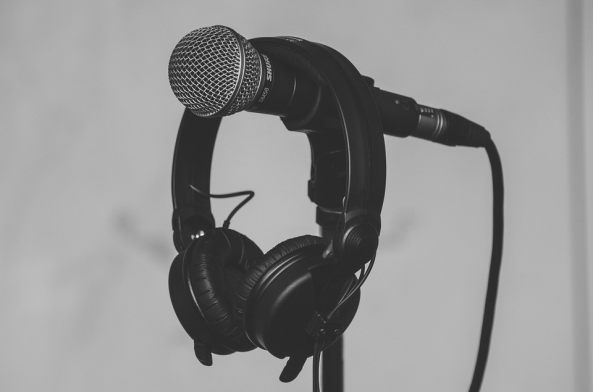 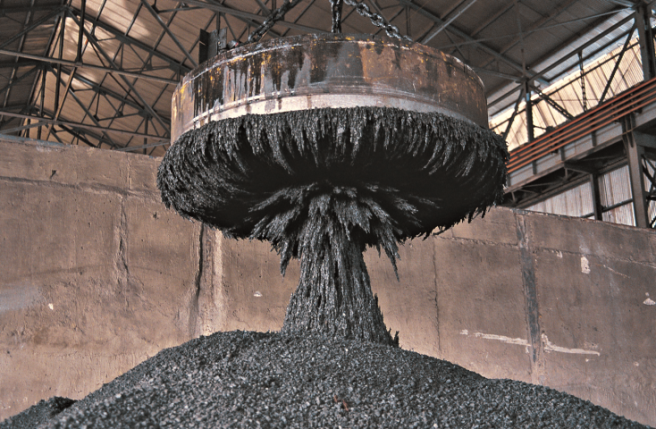 Mikrofon  i slušalice
Mjerni instrumenti
Kućno elektromagnetsko
 zvono
Dizalice
1
Jeste li razumjeli?
Između kojih se polova magneta javlja privlačna magnetska sila, a između kojih odbojna?
Kako se ponaša kompas u blizini žice kojom teče struja?
Što je sve potrebno da bi se načinio elektromagnet?
Koje su prednosti elektromagneta nad običnim magnetima?
1
Klikom na sličicu pristupi kvizu kojim ćeš provjeriti znanje.
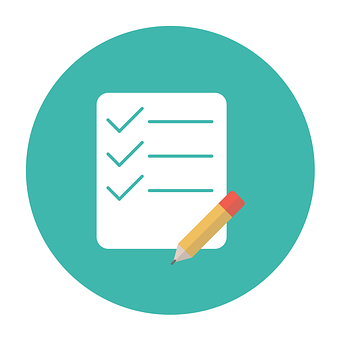 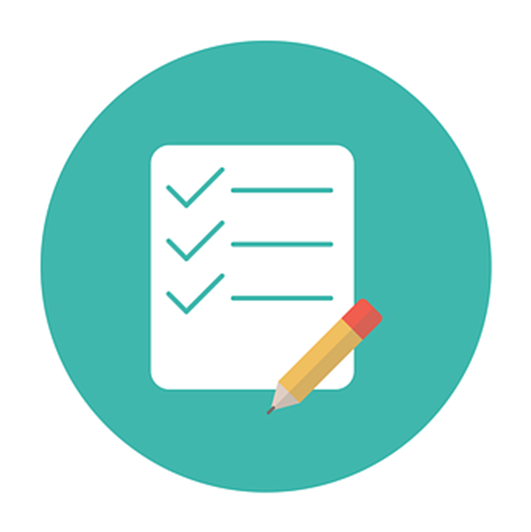 Kviz A
Kviz B